Интерактивный ресурс кроссворд в картинках «Амфибии и рептилии»  к урокам  биологии в 7-8 классах  (базовый уровень) ФГОСпо программе Пономарёвой И.Н. Учебник : Биология. 7 (8) класс: учебник для учащихся общеобразовательных учреждений / В. М. Константинов, В. Г. Бабенко, В. С. Кучменко; М., Вентана-Граф, 2018. – 336с.: ил. – (Российский учебник). ФГОС
Автор материала:
 Медведева Татьяна Александровна, учитель биологии
высшей квалификационной категории
МБОУ Арбатская средняя школа Таштыпского района
Республики Хакасия
Арбаты - 2019
Амфибии и Рептилии
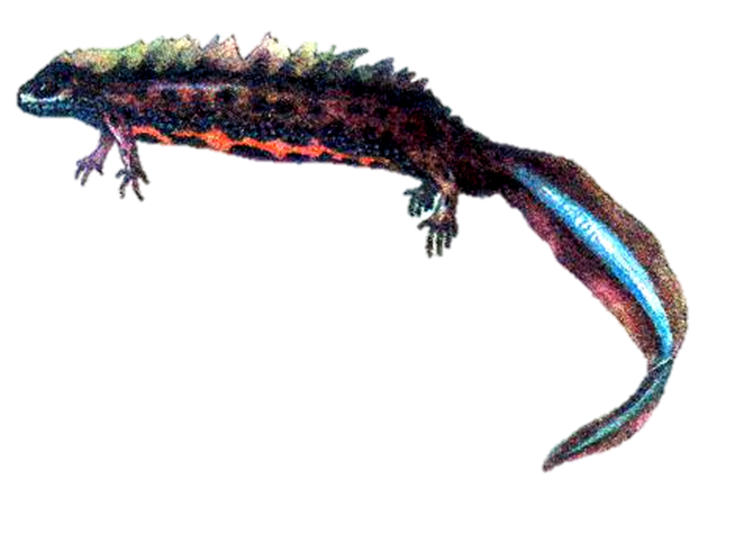 3
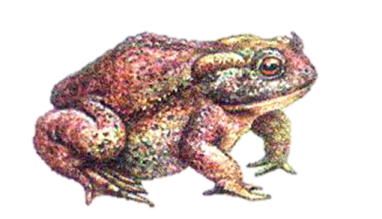 С
А
Л
А
М
А
Н
Д
Р
А
1
Ж    А   Б   А
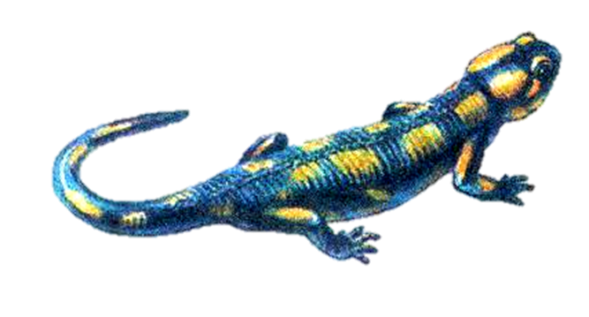 2
Л    Я   Г    У  Ш  К   А
И    Г    У    А    Н   А
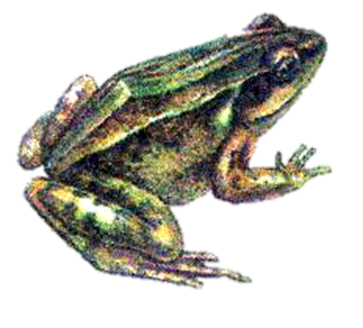 Х    А   М   Е    Л  Е    О  Н
4
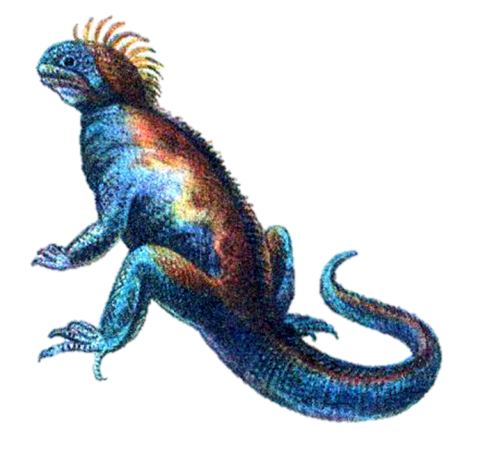 Т    Р   И    Т    О   Н
5
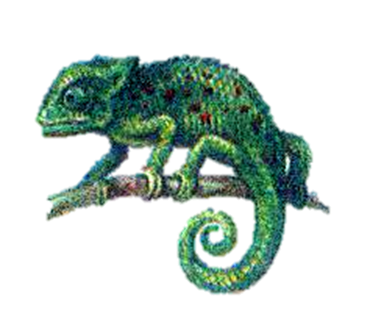 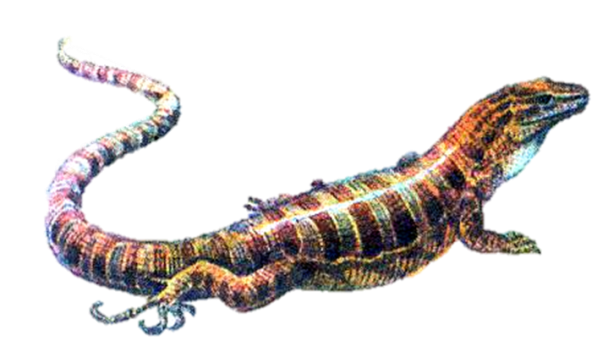 6
7
В    А   Р    А   Н
Литература  и источники
Учебник : Биология. 7 (8) класс: учебник для учащихся общеобразовательных учреждений / В. М. Константинов, В. Г. Бабенко, В. С. Кучменко; М., Вентана-Граф, 2018. – 336с.: ил. – (Российский учебник). ФГОС
. В.М.Константинов. Биология. Животные. 7 класс. Методическое пособие для учителя. - М.: Вентана-Граф, 2008
Систематика животных.  swf - CD-диск. 1С: Школа.  Биология, 7 кл. (На платформе «1С:Образование 4. Дом») ООО «1С-Паблишинг», 2008 – иллюстрации
Хамелеон - https://avatars.mds.yandex.net/get-pdb/911433/32e7085a-3206-4ac2-b842-e04782d19e53/s1200?webp=false 
Игуана - http://lookw.ru/1/197/1380317509-iguana----30.jpg 
Дизайн презентации взят из Интернета.